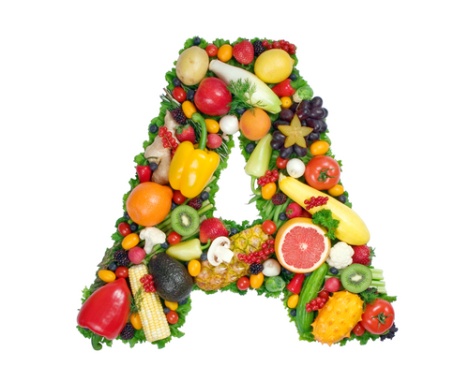 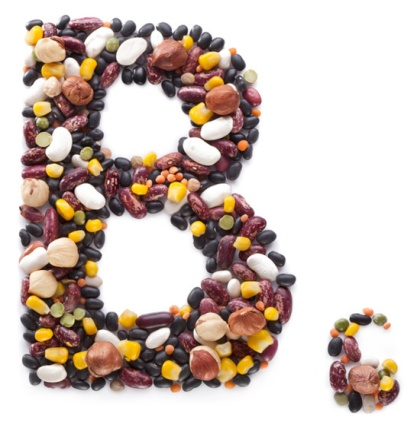 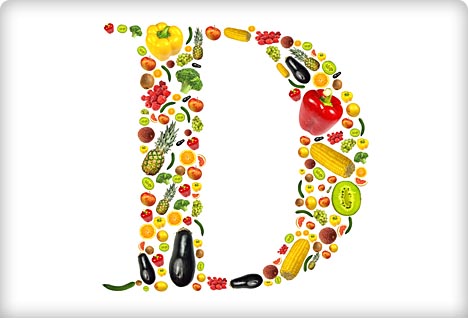 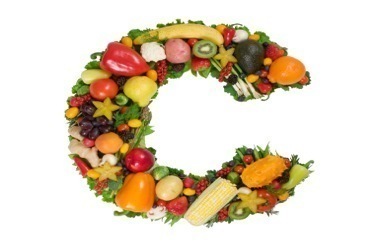 Презентацию выполнила воспитатель
Мордвинова Т.И.
Для детей 1 группы (3-4года)
Разговор о правильном питании
Prezentacii.com
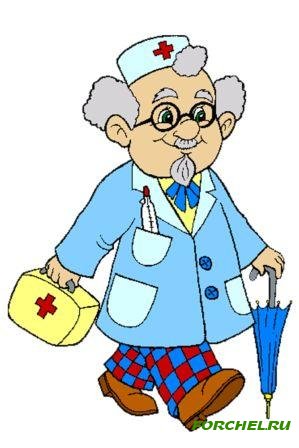 Витамины - это вещества, которые организм обязательно должен получать с пищей.
Никогда не унываю,
И улыбка на лице,
Потому что принимаю
Витамины А,В,С.
Prezentacii.com
Витамин А
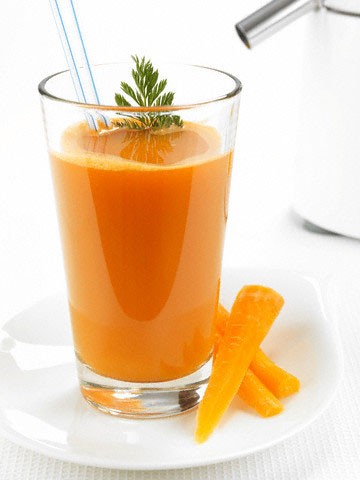 Помни истину простую,-
Лучше видит только тот ,
Кто жует морковь сырую
Или пьёт морковный сок.
Если вы хотите хорошо расти, хорошо видеть и иметь крепкие зубы, вам нужен Витамин А
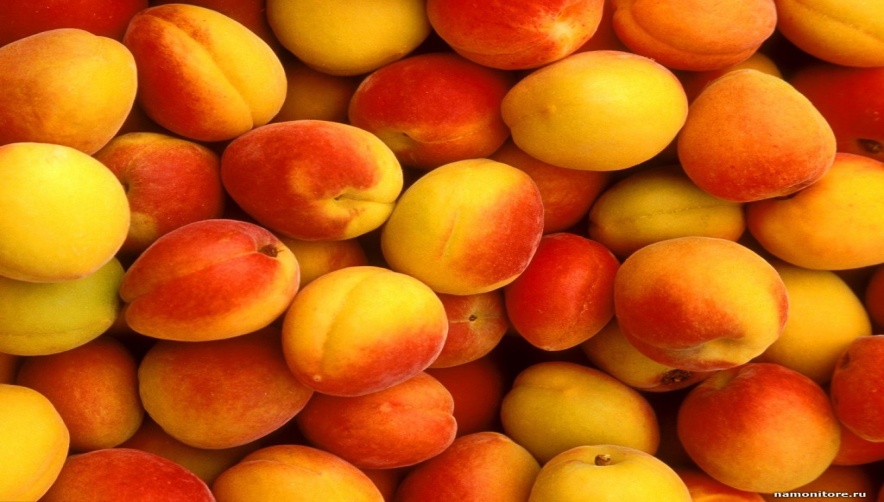 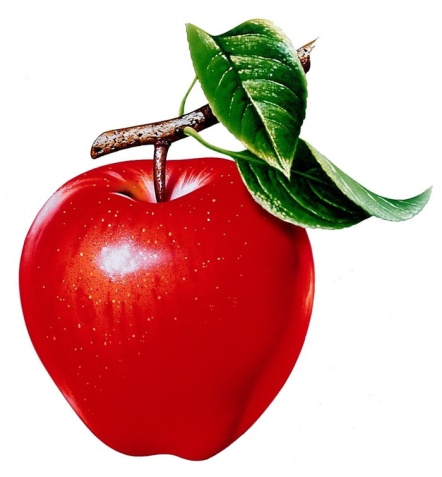 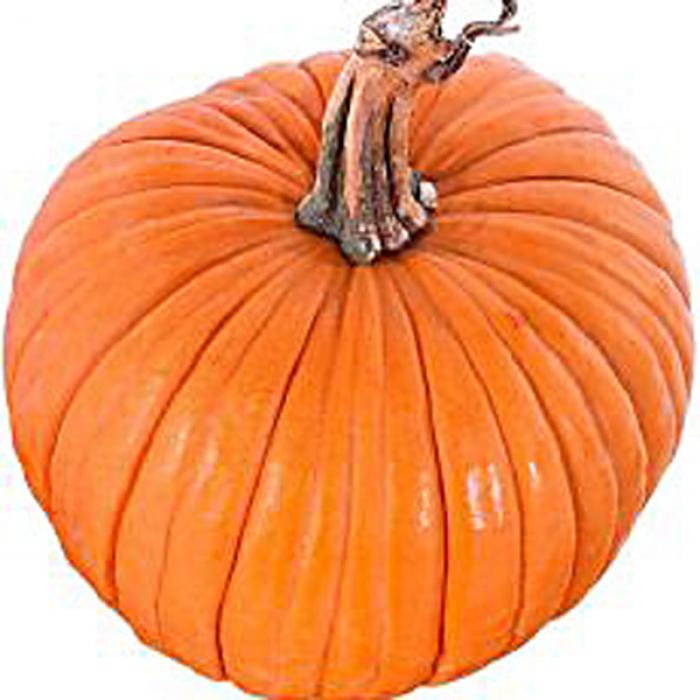 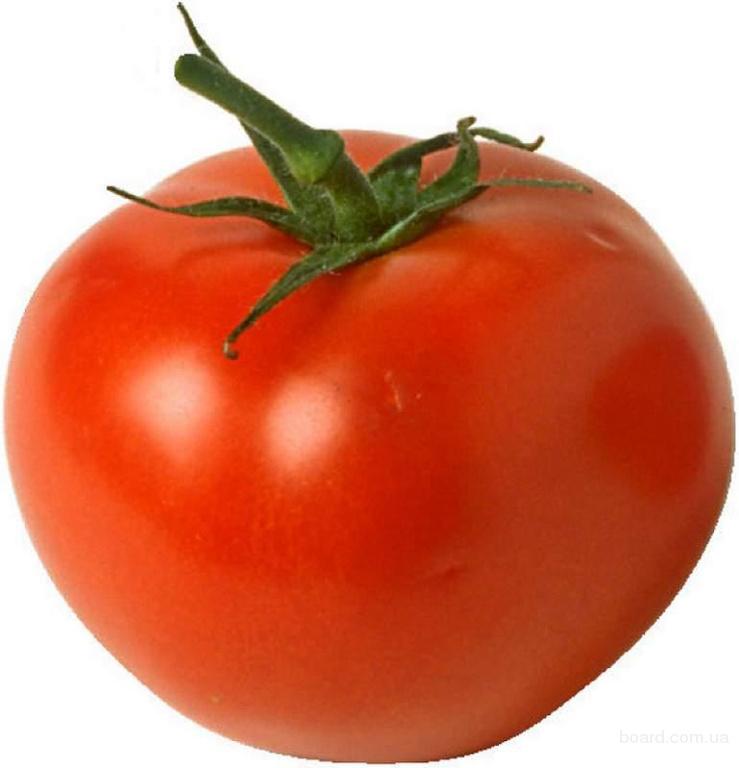 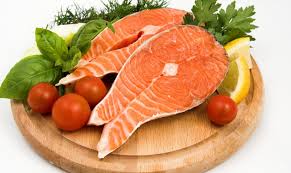 Витамин В
Очень важно спозаранку 
Есть за завтраком овсянку.
Чёрный хлеб полезен нам.
И не только по утрам.
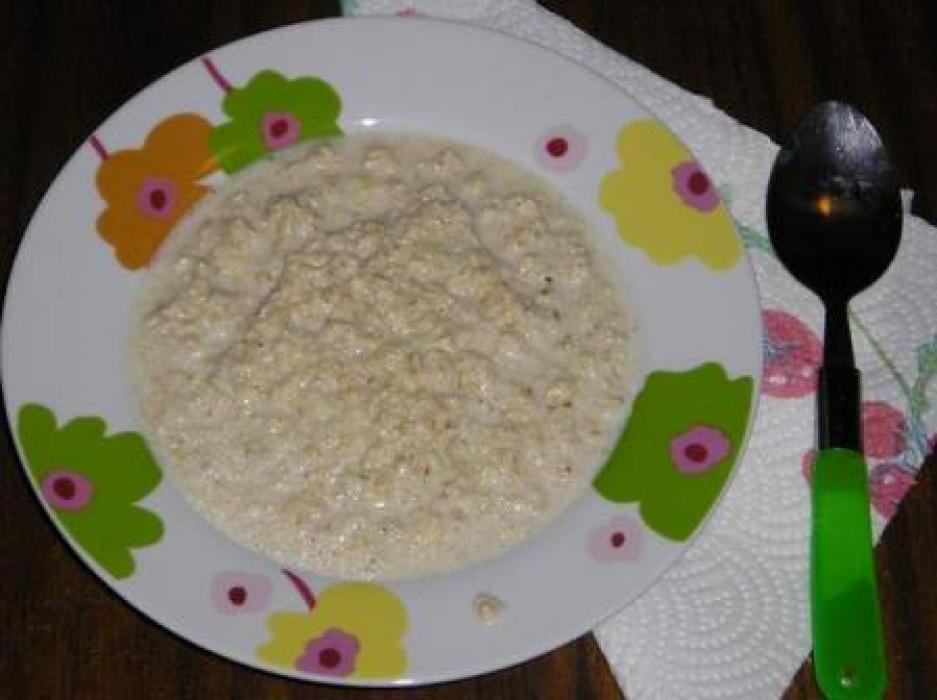 Если вы хотите быть сильными, иметь хороший аппетит и не хотите огорчаться по пустякам, вам нужен Витамин В
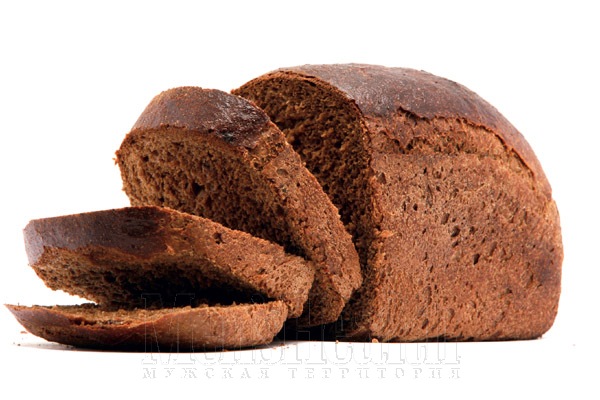 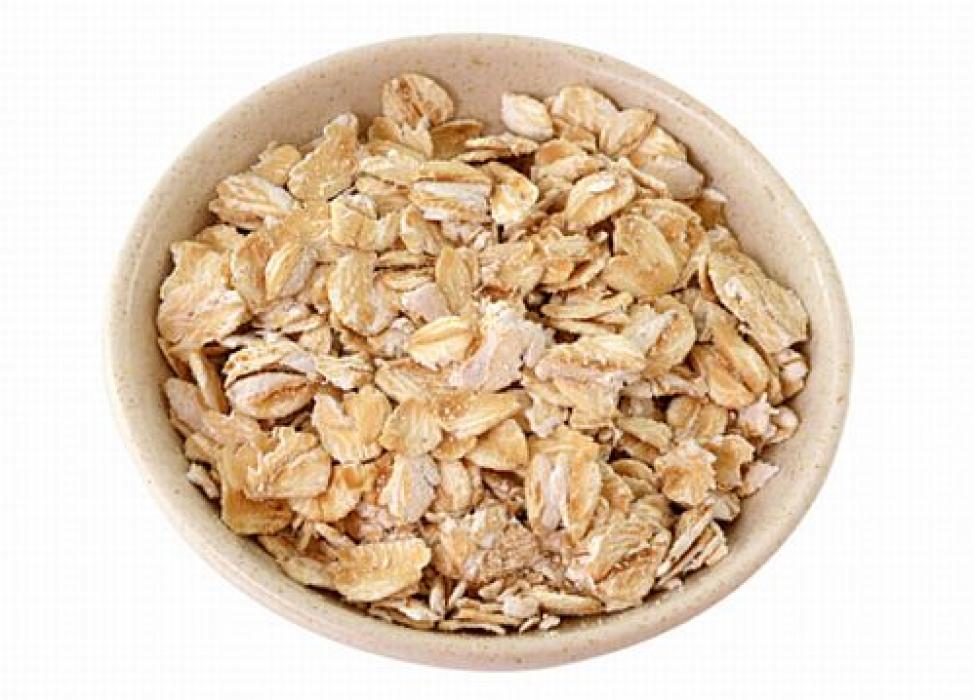 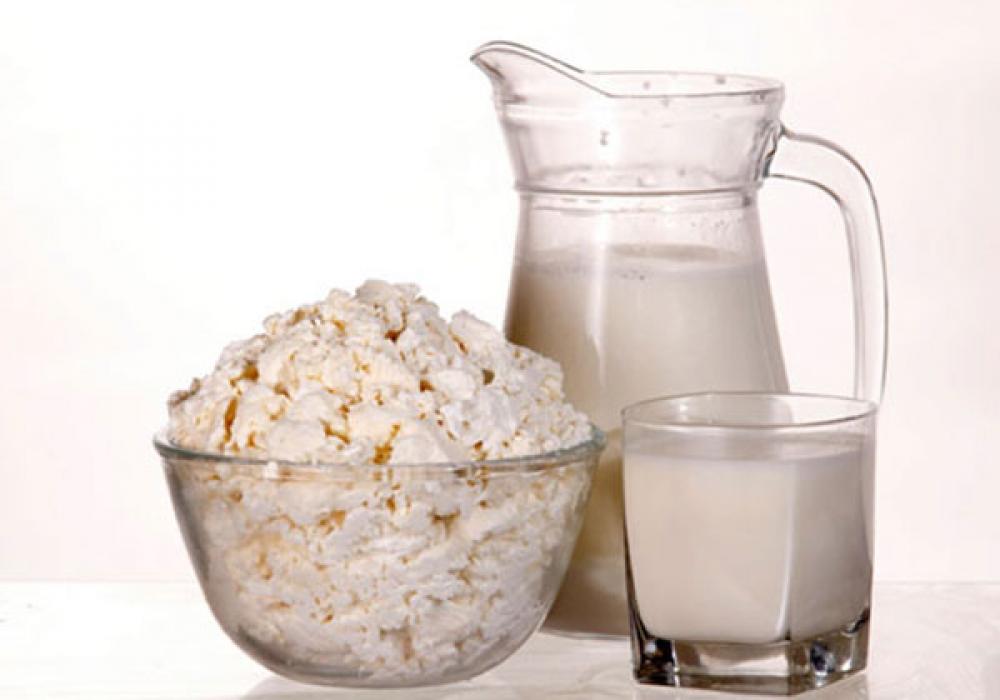 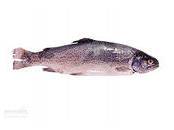 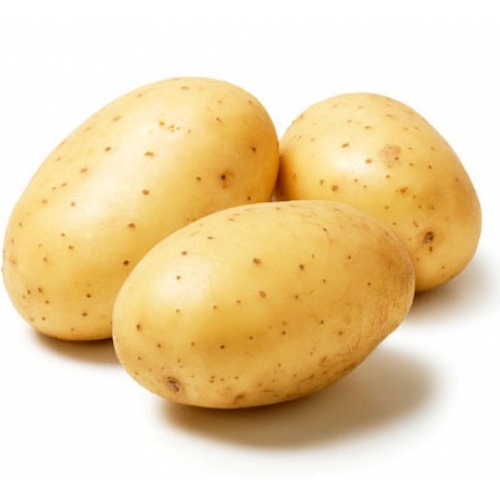 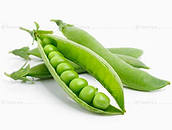 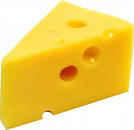 Витамин С
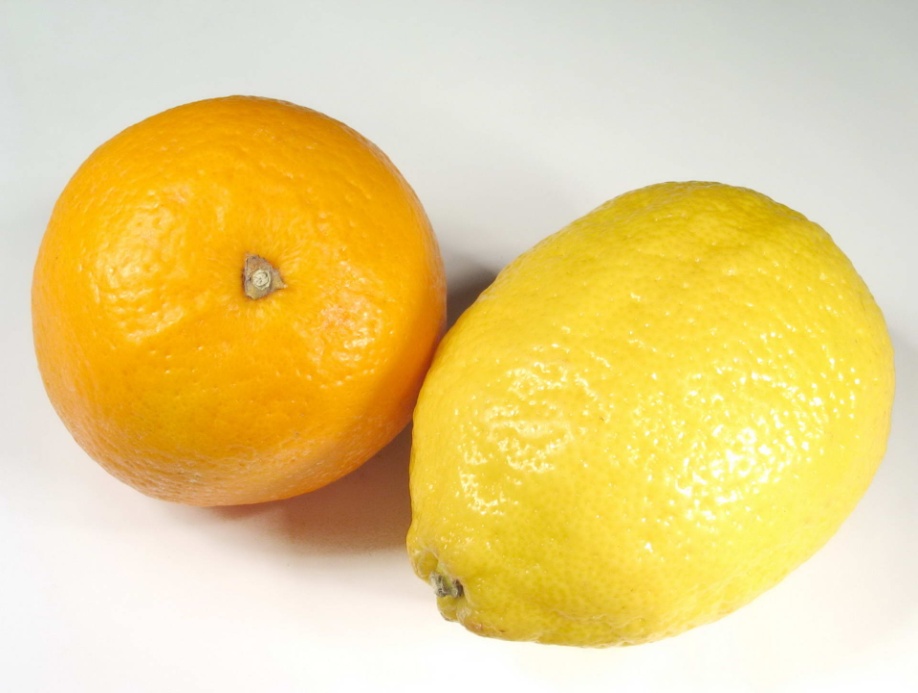 От простуды и ангины 
Помогают апельсины.
Ну а лучше есть лимон,
Хоть и очень кислый он.
Если вы хотите реже простужаться, быть бодрыми, быстрее выздоравливать при болезни, вам нужен Витамин С
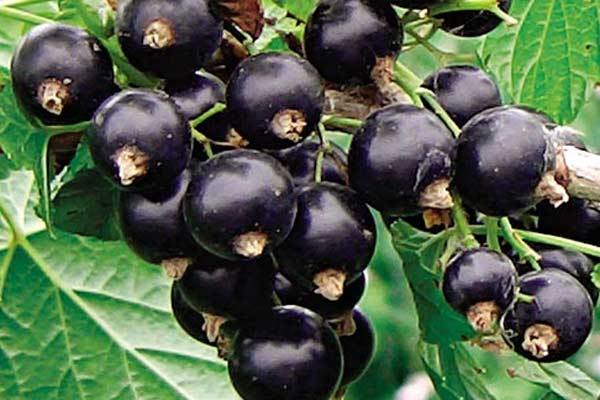 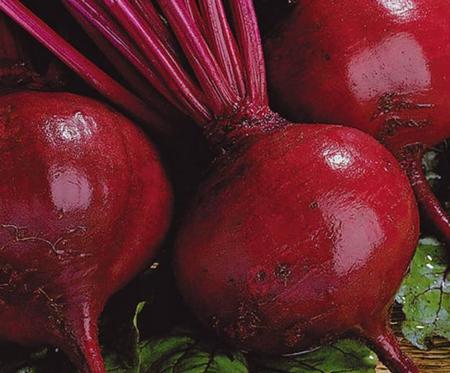 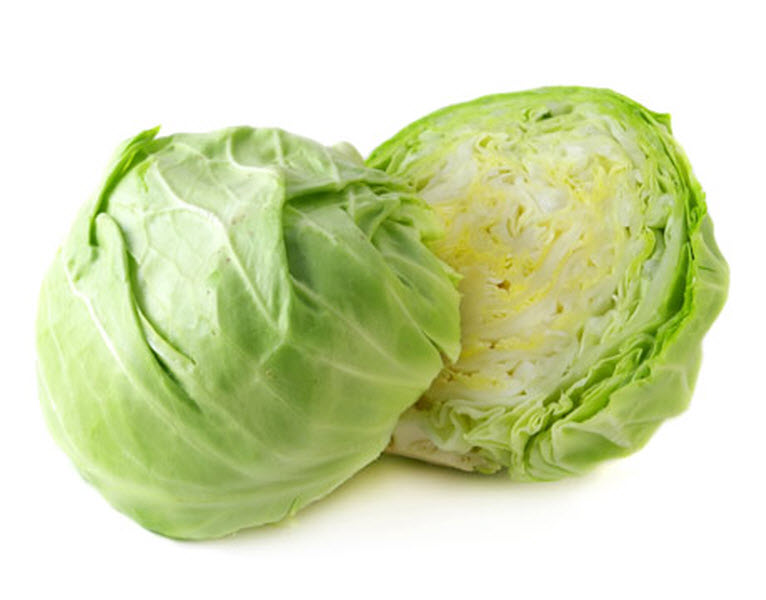 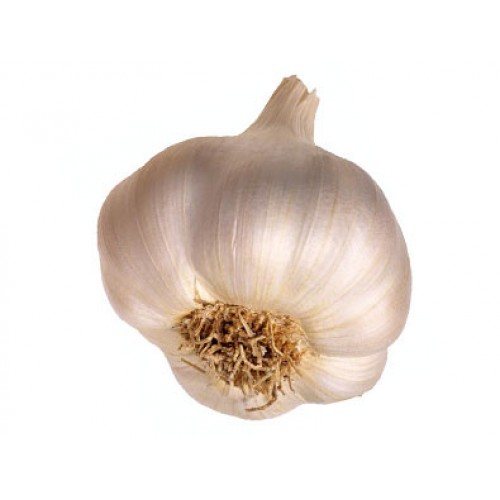 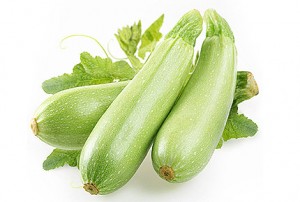 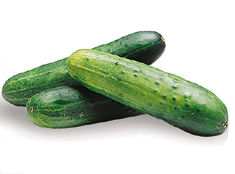 Витамин D
Рыбий жир всего полезней,
Хоть противный - надо пить .
Он спасает от болезней 
Без болезней - лучше жить.
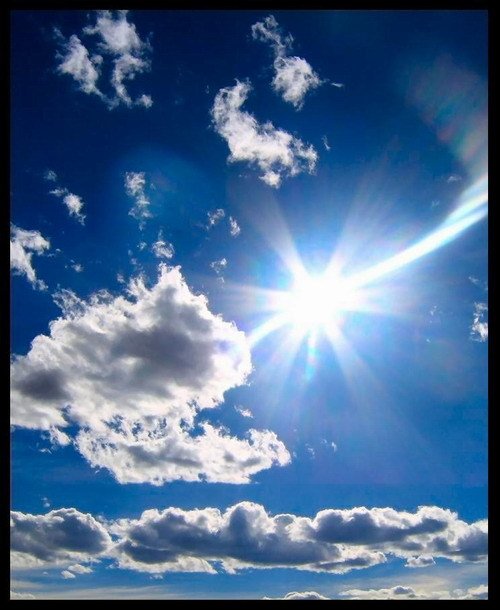 Если ты хочешь иметь крепкие кости, хорошую кожу, красивые зубы, тебе нужен Витамин D
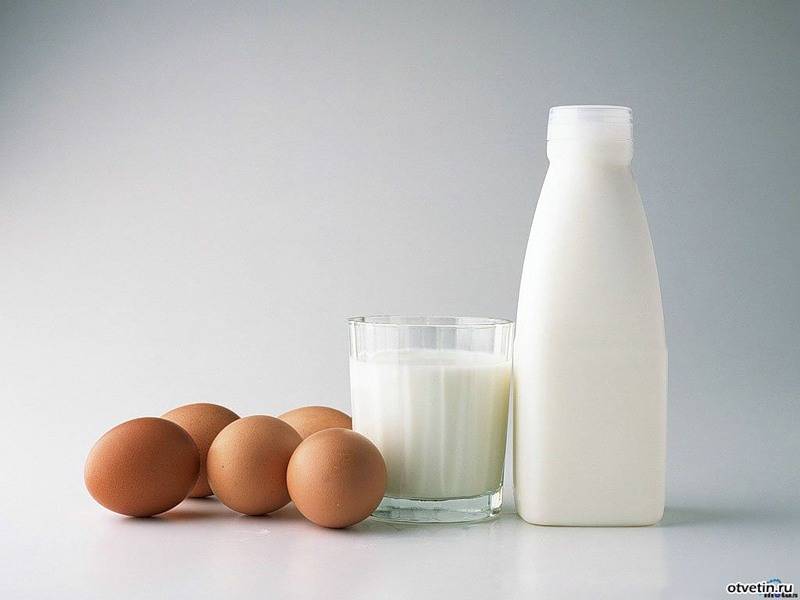 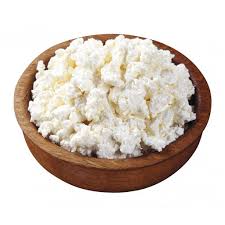 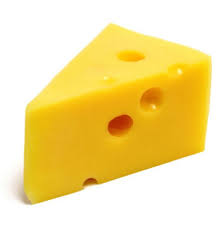 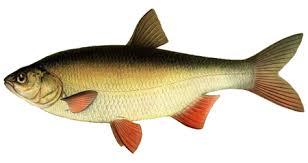 Еще витаминов есть много,
Пополняйте организм ими строго.
Тогда не будете болеть,
Будете веселиться и петь .
Это овощ, а не куст.
В слове этом сочный хруст.
Если очень любишь щи,
Этот овощ в них ищи.
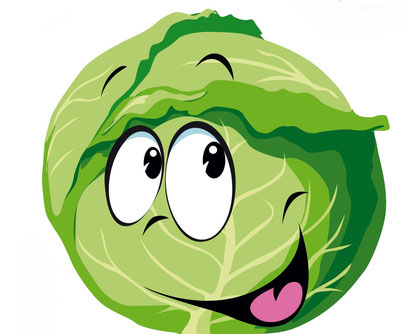 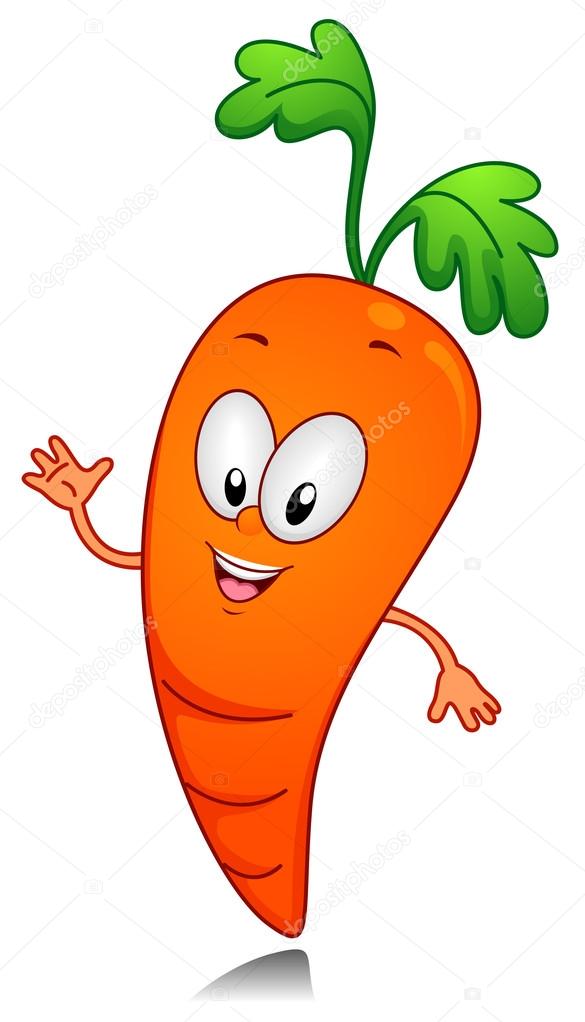 Полюбуйся: что за сказка!
В грядку спряталась указка.
Ярко-рыжая плутовка!
А зовут ее...
Этот овощ кисло-сладкий,
Круглый, сочный, мягкий, гладкий.
Щеки докрасна натер,
И зовется...
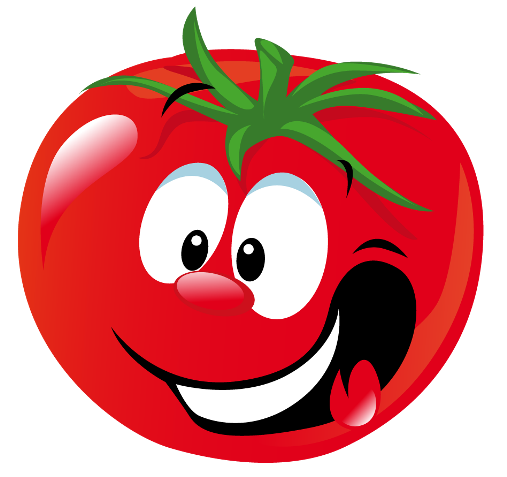 Приготовить на обед
Ты не сможешь винегрет,
Если овоща такого
У тебя на грядке нет.
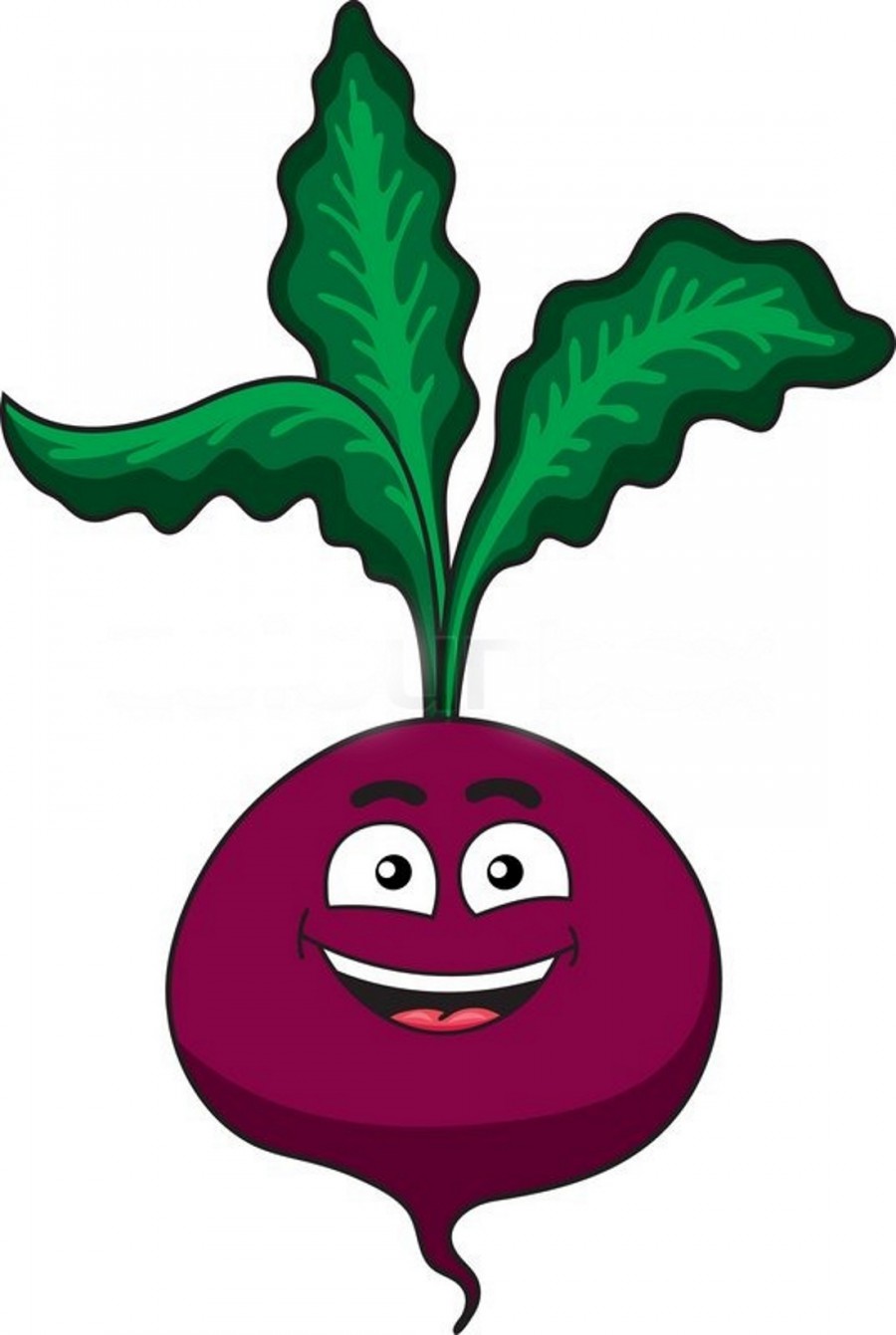 Овощ сочный, горький, едкий.
Дети любят его редко.
Стрелки собраны в пучок,
И зовется он...
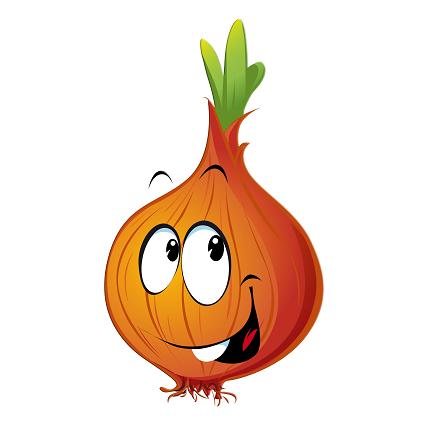 Фрукт на свете всем известный,
Хоть и кислый, но полезный.
Ты его нарежь — и в чай.
Как зовется? Отвечай!
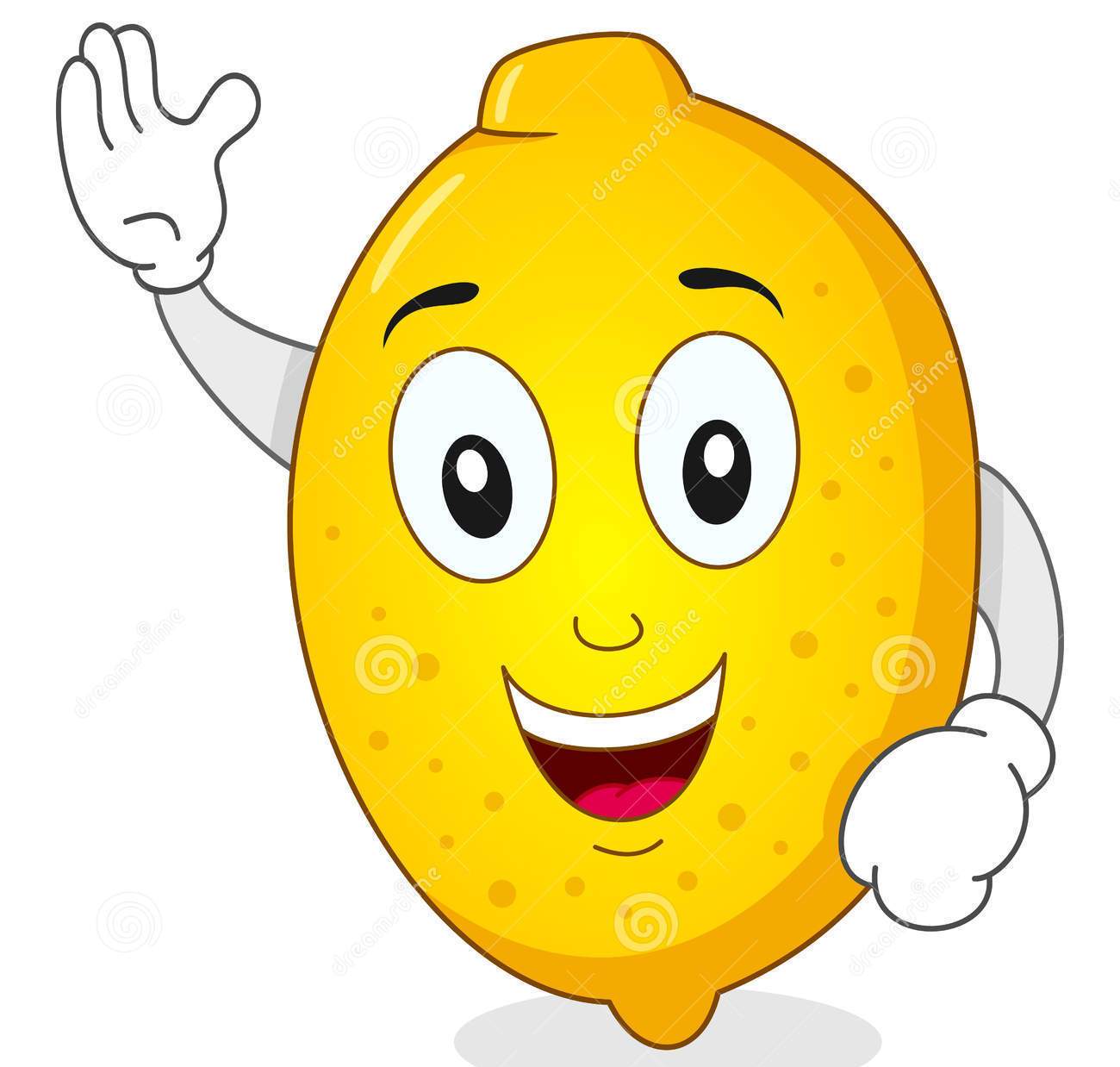 Кисти ягод над дорожкой
Прячут листики-ладошки.
На лозе повисли кисти
И от нас укрылись в листьях.
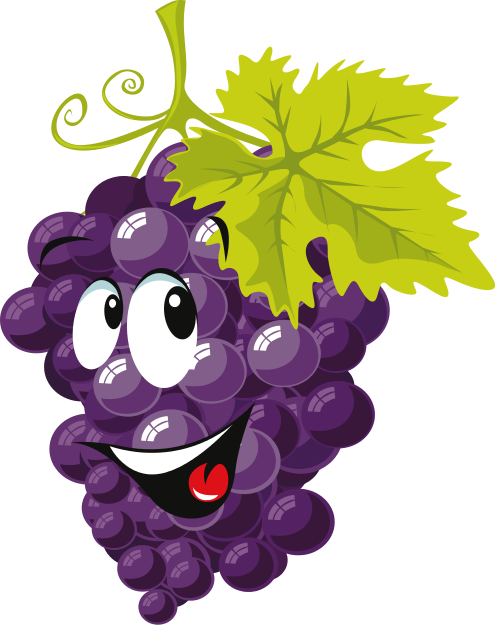 Пригрев на солнышке бока,
Висит на дереве пока,
Душистым соком налилось,
И видно семечки насквозь.
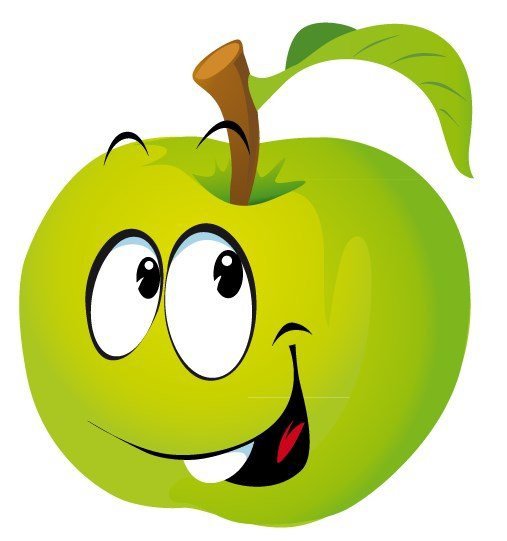 В золотистой шкурке бок,
А под шкуркой сладкий сок.
В каждой дольке по глоточку
И для сына, и для дочки.
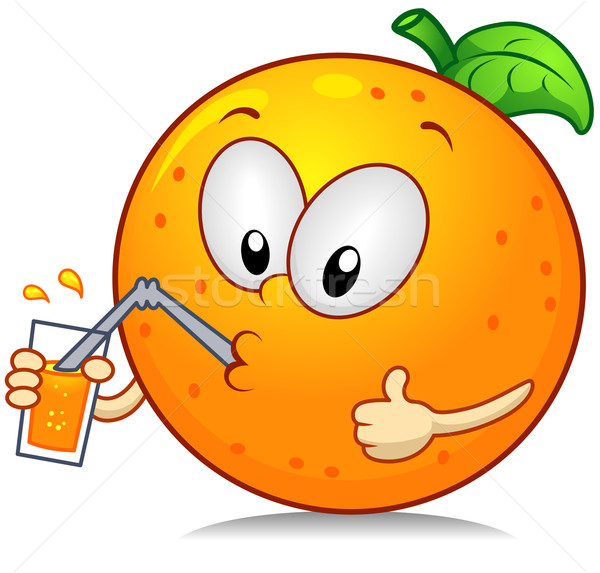 Физкультминутка «Обжора»

Один пузатый здоровяк (округлое движение руками вокруг живота)
 Съел десять булок натощак (выставить перед собой все пальцы) 
Запил он булки молоком (изобразить пальцами воображаемый стакан, а затем выпить из него),
Съел курицу одним куском (широко раздвинуть пальцы одной руки, ладонью вверх, поднести воображаемый кусок корту)
Затем барашка он поджарил (показать указательными пальцами рожки) 
И в брюхо бедного направил (погладить живот) 
Раздулся здоровяк, как шар (изобразить в воздухе большой круг) 
Обжору тут хватил удар (ударить слегка ладонью по лбу).
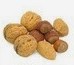 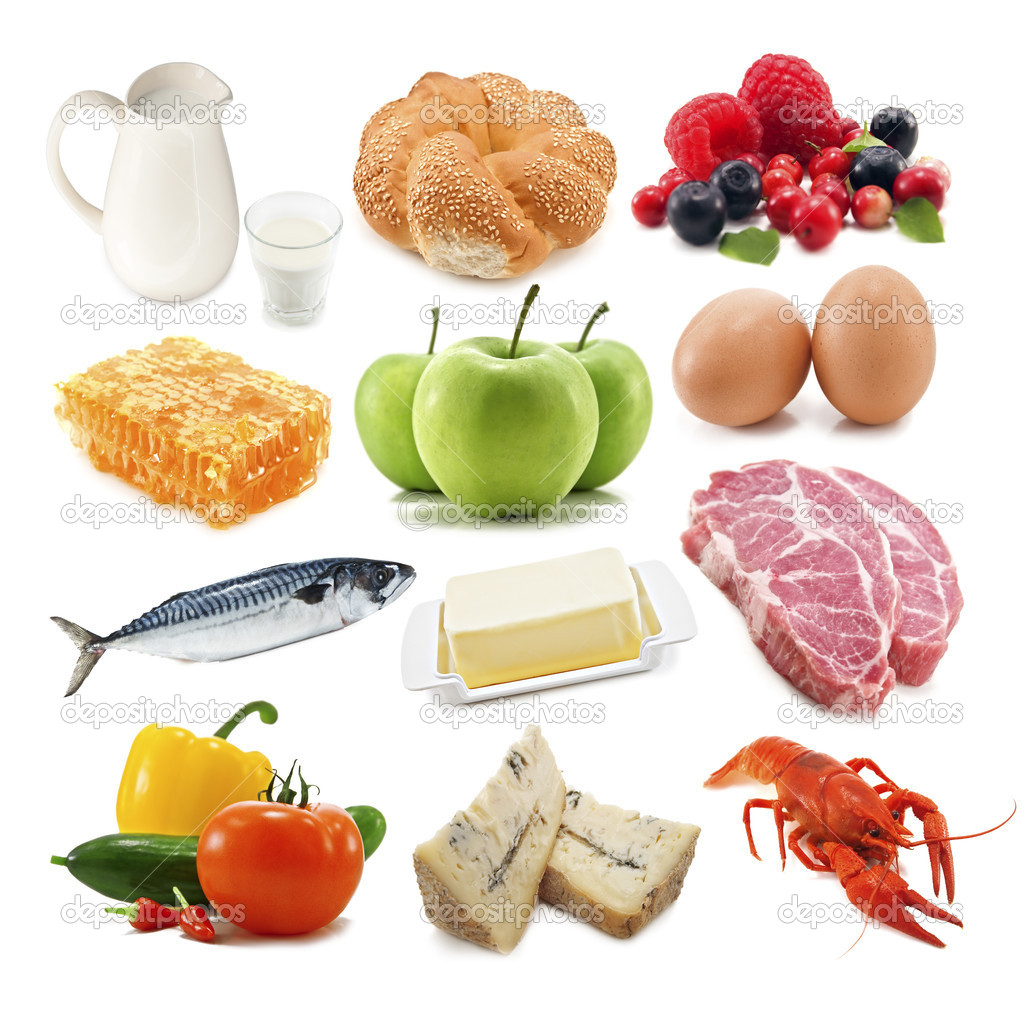 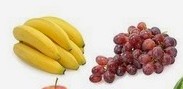 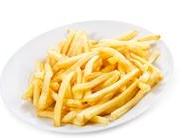 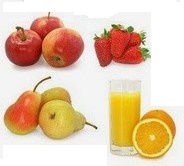 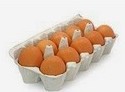 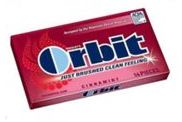 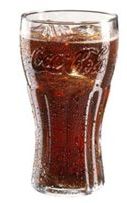 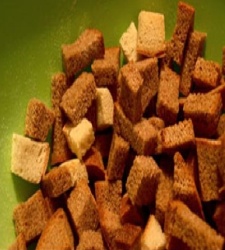 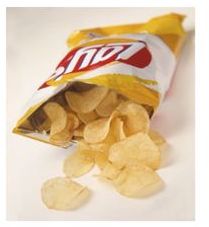 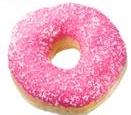 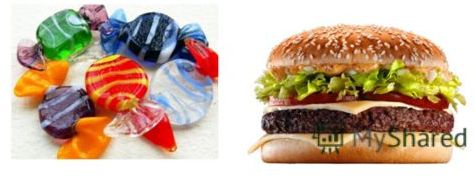 Ребята, соблюдайте эти простые правила:-  Ешьте здоровые, полезные продукты-  Употребляйте овощи, фрукты, ягоды- Соблюдайте режим дня и режим питания- Чаще гуляйте на свежем воздухе- Занимайтесь физкультурой, больше двигайтесь- Соблюдайте личную гигиену
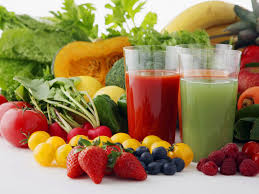 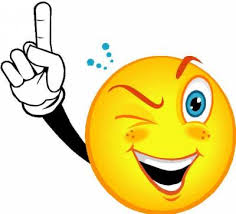 И будете здоровы !